Банковский мост в Санкт-Петербурге
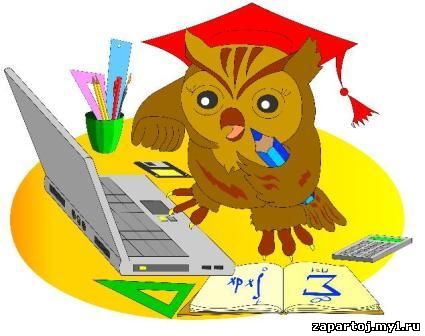 Учитель Селихова Вера Георгиевна
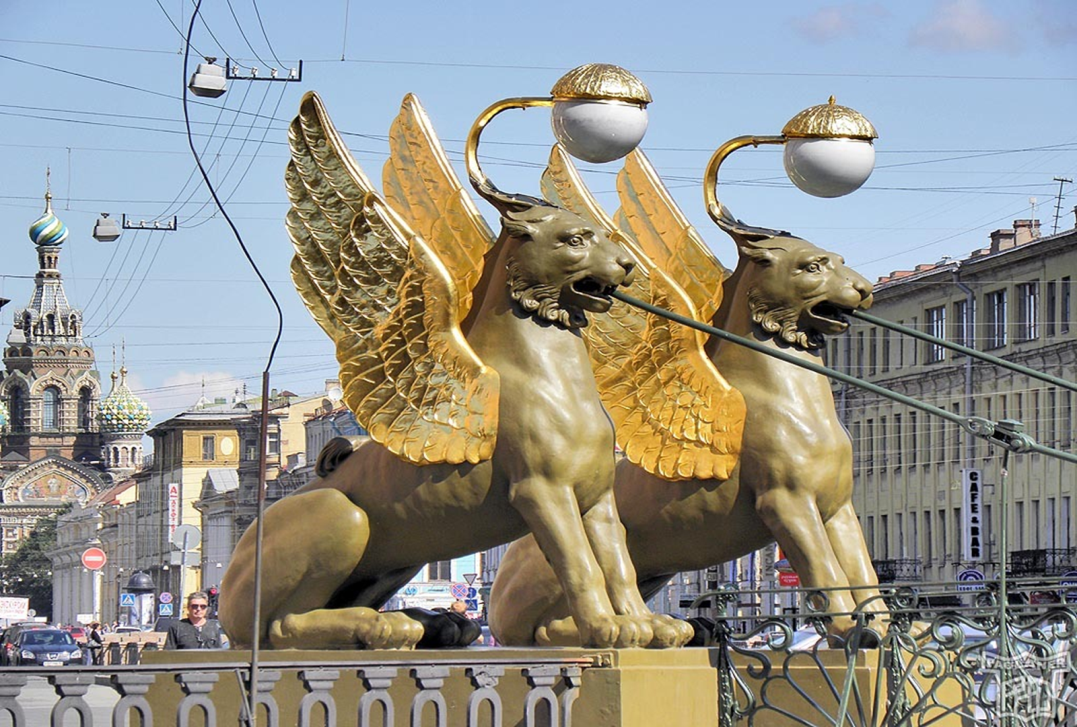 Построен в начале 19 века, архитекторы немец Треттер и П.Соколов, расположен на канале Грибоедова
Грифоны -звери с головой и телом льва и крыльями орла; символ единства силы и ума
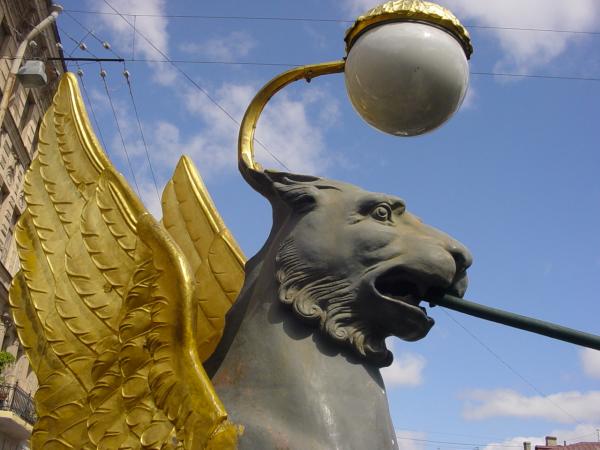 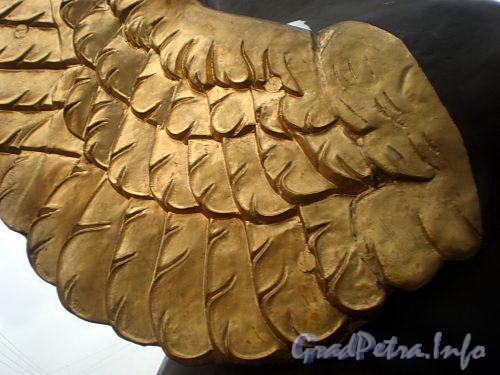 Здание Университета экономики и финансов        ( бывшее здание Ассигнационного банка )
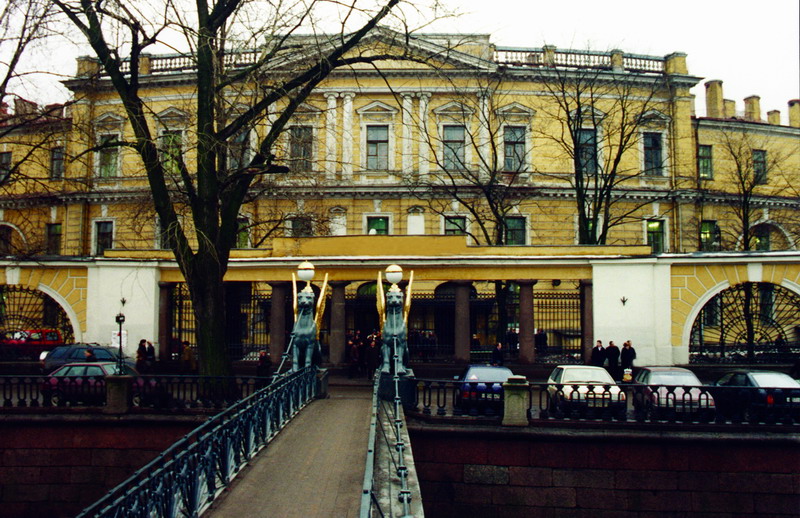 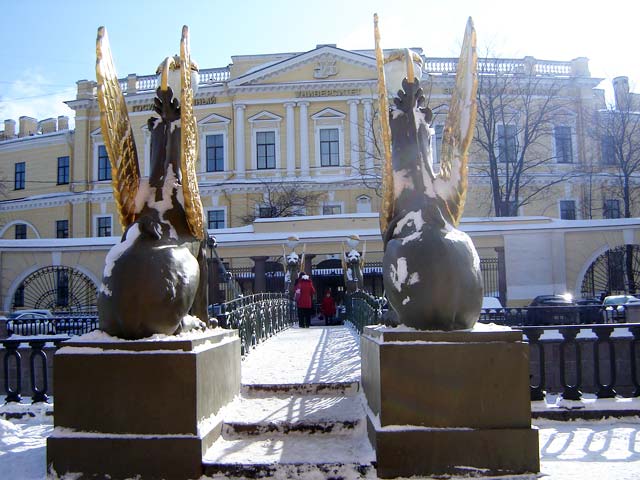 Сон в летнюю ночь
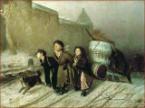 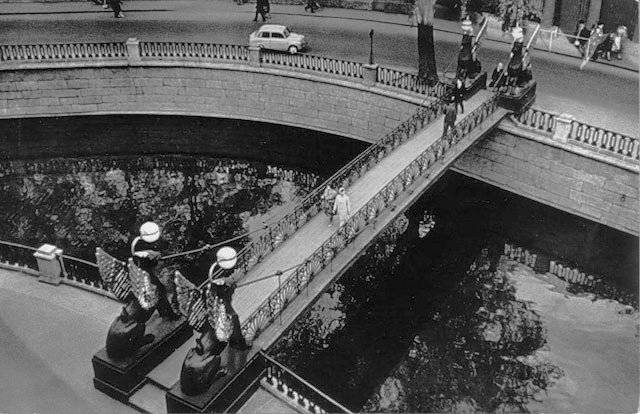 Люблю тебя, Петра творенье  !
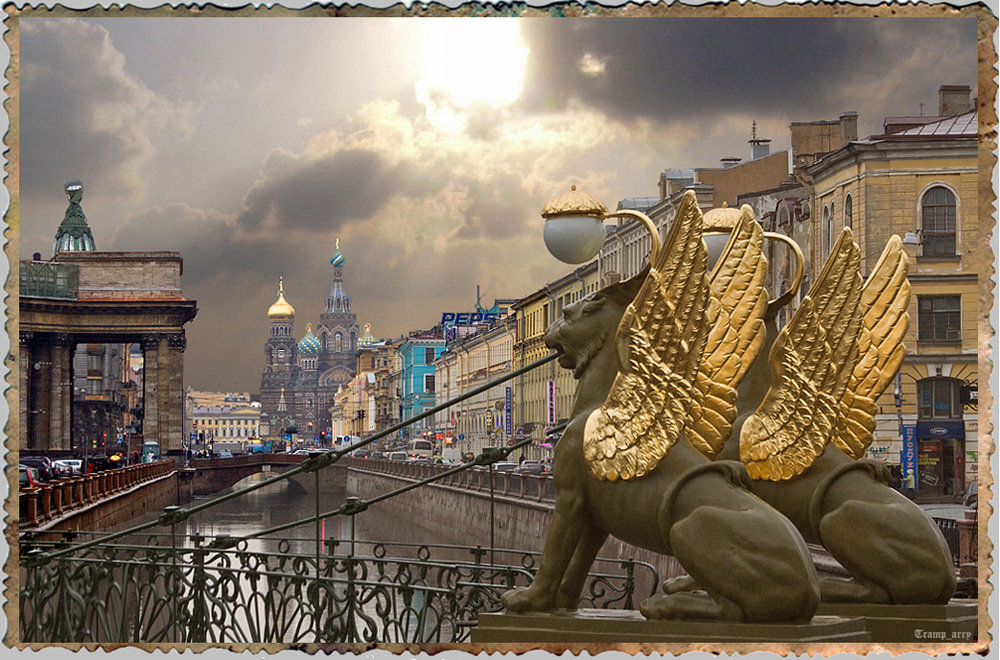